ИНФОРМАЦИОННО-КОММУНИКАЦИОННЫЕ ТЕХНОЛОГИИ В РАБОТЕ ШКОЛЬНОЙ БИБЛИОТЕКИ
Клюкина Светлана Анатольевна  библиотекарь МОУ СОШ №1
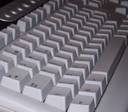 Сосновка      2009
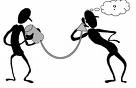 ОСНОВНЫЕ ПОНЯТИЯ
Информация (лат. informatio – разъяснение, изложение, осведомленность) – одно из наиболее общих понятий науки, обозначающее некоторые сведения, совокупность каких-либо данных, знаний и т.п.

Коммуникация (лат. communicatio – «общее» или «разделяемое всеми») – обмен  информацией (мыслями,  чувствами,  идеями,  знаниями  и  т.д.).

Технология (от греч. techne – искусство, мастерство, умение и греч. logos – изучение) – совокупность методов и инструментов для достижения желаемого результата; метод преобразования данного в необходимое; способ производства.
ИНФОРМАЦИОННО-КОММУНИКАЦИОННЫЕ ТЕХНОЛОГИИ (ИКТ)
В широком смысле слова –
	всевозможные способы и методы обмена знаниями, фактами, действиями для достижения желаемого 
	результата .
В узком смысле слова – компьютерные технологии.
5 БАЗОВЫХ ЭЛЕМЕНТОВ КОММУНИКАЦИОННОГО ПРОЦЕССА
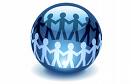 источник (или отправитель);
сообщение; 
канал; 
получатель; 
обратная связь.
ЭТАПЫ КОММУНИКАЦИОННОГО ПРОЦЕССА
1. Зарождение идеи или отбор информации
2. Выбор канала передачи информации
3. Передача сообщения
4. Интерпретация сообщения
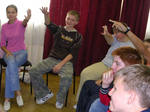 ИКТ В ШИРОКОМ СМЫСЛЕ
дискуссионные технологии: разнообразные виды дискуссий: традиционная, «круглый стол», дебаты, «мозговой штурм» и др.

игровые технологии: познавательные, имитационные, ролевые, деловые игры

технологии групповой работы

тренинговые технологии: тренинг резистентности к негативному социальному влиянию; тренинг ассертивности; тренинг формирования жизненных навыков

проектная технология: выполнение проектов в рамках конкретных учебных
ИКТ В УЗКОМ СМЫСЛЕ
Применяются:
персональный компьютер
принтер
копировальный аппарат
сканер
проектор
экран
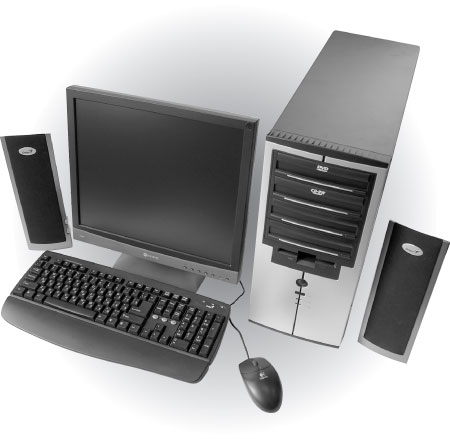 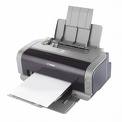 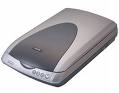 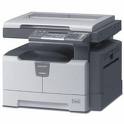 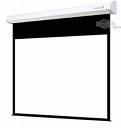 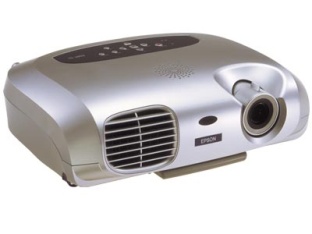 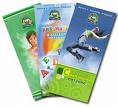 ИКТ В УЗКОМ СМЫСЛЕ
ИКТ В УЗКОМ СМЫСЛЕ
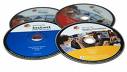 ИКТ В УЗКОМ СМЫСЛЕ
ИКТ В УЗКОМ СМЫСЛЕ
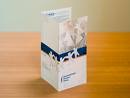 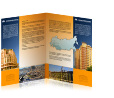 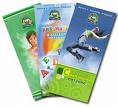 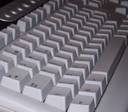 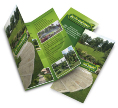 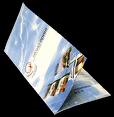 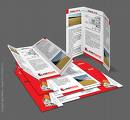 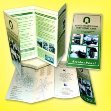 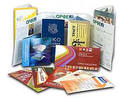 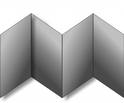 Формы использования информационных технологий
Мультимедиа в массовой работе
презентации для проведения массовых мероприятий; 
мультимедиа викторины; 
мультимедиа обзоры; 
демонстрации электронных ресурсов; 
обзоры электронных ресурсов.
Создание электронных ресурсов библиотекарем для самостоятельного использования школьниками.
рекомендательные списки литературы, 
путеводители по фондам, 
тематические электронные обзоры литературы и ресурсов, 
аннотированные иллюстрированные картотеки, 
библиографические указатели литературы и т.п.
Продвижение чтения и литературы через сайт библиотеки
электронная выставка; 
«Книга дня»; 
электронный  обзор; 
электронный рекомендательный список литературы; 
советы одноклассников; 
новые поступления в библиотеку; 
путеводитель по фонду библиотеки; 
конкурсы и др.